Streaming String Transducers
Rajeev Alur 
 
University of Pennsylvania

Joint work with Pavol Cerny
ICALP,  July 2011
Can Software Verification be Automated?
Program
Verifier
yes/proof
no/bug
Requirement
Improving reliability of software: Grand challenge for computer science
Recent Success Story: Software Model Checking
Microsoft success (SLAM, SDV)
	Theoretical advances + 
	Tool engineering + 
	Target choice (device drivers)
do{
 KeAcquireSpinLock();
 nPacketsOld = nPackets; 
 if(request){
	request = request->Next;
	KeReleaseSpinLock();
	nPackets++;
 }
}while(nPackets!= nPacketsOld);
KeReleaseSpinLock();
Do lock operations, acquire and
release  strictly alternate on every
program execution?
New Opportunity: Concurrent Data Structures
boolean dequeue(queue *queue, value *pvalue)
{
  node *head;
  node *tail;
  node *next;

  while (true) {
    head = queue->head;
    tail = queue->tail;
    next = head->next;
    if (head == queue->head) {
      if (head == tail) {
        if (next == 0)
          return false;
        cas(&queue->tail, tail, next);
      } else {
        *pvalue = next->value;
        if (cas(&queue->head, head, next))
          break;
      } 
    }
  }
  delete_node(head);
  return true;
}
head
tail
3
8
2
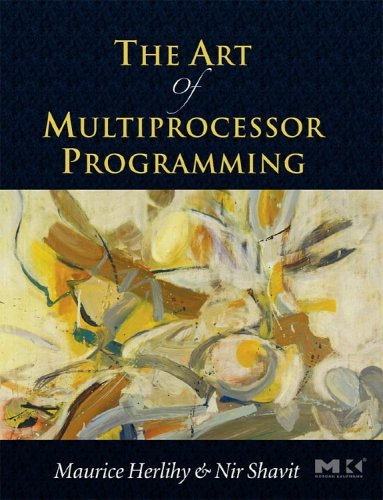 [Speaker Notes: - linked list. concurrent access. ex (multiple prod, multiple cons)
- compare-and-swap instead of locks.]
Programs Manipulating Heap-allocated Data
Heap consists of cells containing data, with a graph structure induced by next pointers

Operations on data structures traverse and update heap

All existing results show undecidability for simple properties (e.g. aliasing: can two pointers point to same cell?)

Why can’t we view a program as a transducer?
Operations such as insert, delete, reverse map sequences of data items to sequences of data items
Automata (NFA, pushdown, Buchi, tree) theory has provided foundations to algorithmic verification
[Speaker Notes: Implemenations are plenty... choose one that has typical features]
String Transducers
A transducer maps a string over input alphabet to a string over output alphabet 

Simplest transducer model: (Finite-state) Mealy Machines

At every step, read an input symbol, produce an output symbol and update state


Example: Replace every a and b by 0, and every c by 1
		
Analyzable like finite automata, but not very expressive 	What about “delete all a symbols”?
a/0
q
q’
[Speaker Notes: Implemenations are plenty... choose one that has typical features]
Sequential Transducers
At every step, read an input symbol, output zero or more symbols, and update state


Examples: 
		Delete all a symbols
		Duplicate each symbol
		Insert 0 after first b
Well-studied with some appealing properties
	      Equivalence decidable for deterministic case
	      Minimization possible
		… but fragile theory
Expressive enough ? What about reverse?
a/010
q
q’
[Speaker Notes: Implemenations are plenty... choose one that has typical features]
Deterministic Two-way Transducers
Input stored on tape, with a read head
At each step, produce 0 or more output symbols, update state, move left/right, or stop



Examples: 
		Reverse
		Copy entire string (map w to w.w)
		Delete a symbols if string ends with b (regular look-ahead)
		Swapping of substrings

More expressive than det. sequential transducers, and define the class of regular transductions
a  c  b  a  b  b  c
q
[Speaker Notes: Implemenations are plenty... choose one that has typical features]
Two-way Transducers
Closed under operations such as
	     Sequential composition
	     Regular look-ahead: f(w) = if w in L then f1(w) else f2(w)

Equivalent characterization using MSO (monadic second-order logic) definable graph transductions

Checking equivalence is decidable !  

But not much used in program verification, Why?
	     Not a suitable abstraction for programs over linked lists
	     A C program and a two-way transducer reverse a list in very 	different ways
[Speaker Notes: Implemenations are plenty... choose one that has typical features]
Streaming Transducer: Delete
Finite state control + variable x ranging over output strings
	
String variables explicitly updated at each step

Delete all a symbols
a / x := x
x := e
output x
b / x := xb
[Speaker Notes: Implemenations are plenty... choose one that has typical features]
Streaming Transducer: Reverse
Symbols may be added to string variables at both ends
a / x := ax
x := e
output x
b / x := bx
[Speaker Notes: Implemenations are plenty... choose one that has typical features]
Streaming Transducer: Regular Look Ahead
Multiple string variables are allowed (and needed)

If input ends with b, then delete all a symbols, else reverse
a / (x,y) := (ax,y)
b / (x,y) := (bx,yb)
b/ (x,y) := (bx,yb)
x,y := e
output x
output y
a/ (x,y) := (ax,y)
Variable x equals reverse of the input so far
Variable y equals input so far with all a’s deleted
[Speaker Notes: Implemenations are plenty... choose one that has typical features]
Streaming Transducer: Concatenation
String variables can be concatenated

Example: Swap substring before first a with substring following last a

			a		a		

			a	 	a	

Key restriction: a variable can appear at most once on RHS
        (x,y) := (xy, e) allowed
  	    (x,y) := (xy, y) not allowed
[Speaker Notes: Implemenations are plenty... choose one that has typical features]
Streaming String Transducer (SST)
Finite set Q of states
Input alphabet A
Output alphabet B
Initial state q0
Finite set X of string variables
Partial output function F : Q -> (B U X)*
State transition function d : Q x A -> Q
Variable update function r : Q x A x X -> (B U X)*

Output function and variable update function required to be copyless: each variable x can be used at most once
Configuration = (state q, valuation a from X to B*)
Semantics: Partial function from A* to B*
[Speaker Notes: Implemenations are plenty... choose one that has typical features]
Transducer Application: String Sanitizers
BEK: A domain specific language for writing string manipulating sanitizers on untrusted user data

Analysis tool translates BEK program into (symbolic) transducer and checks properties such as
Is transduction idempotent: f(f(w)) = f(w)
Do two transductions commute: f1(f2(w)) = f2(f1(w))

Recent success in analyzing IE XSS filters and other web apps

Example sanitizer that BEK cannot capture (but SST can):
	Rewrite input w to suffix following the last occurrence of “dot”
Fast and precise sanitizer analysis with BEK.
	Hooimeijer et al. USENIX Security 2011
[Speaker Notes: Implemenations are plenty... choose one that has typical features]
Transducer Application: Program Synthesis
Programming by examples to facilitate end-user programming

Microsoft prototype to learn the transformation for Excel Spreadsheet Macros: success reported in practice, but no theoretical foundation (e.g. convergence of learning algorithm)

Example transformation (swapping substrings requires SST !)
Automating string processing in spreadsheets using input-output examples. 	Gulwani. POPL 2011
[Speaker Notes: Implemenations are plenty... choose one that has typical features]
SST Properties
At each step, one input symbol is processed, and at most a constant number of output symbols are newly created

Output is bounded: Length of output = O(length of input)

SST transduction can be computed in linear time

Finite-state control: String variables not examined

SST cannot implement merge
	        f(u1u2….uk#v1v2…vk) = u1v1u2v2….ukvk

Multiple variables are essential
	       For f(w)=wk, k variables are necessary and sufficient
[Speaker Notes: Implemenations are plenty... choose one that has typical features]
Decision Problem: Type Checking
Pre/Post condition assertion: { L }  S  { L’ }
	Given a regular language L of input strings (pre-condition), an SST S, and a regular language L’ of output strings (post-condition), verify that for every w in L, S(w) is in L’

Thm: Type checking is solvable in polynomial-time
	Key construction: Summarization
[Speaker Notes: Implemenations are plenty... choose one that has typical features]
Decision Problem: Equivalence
Functional Equivalence;
	Given SSTs S and S’ over same input/output alphabets, 
	check whether they define the same transductions.

Thm: Equivalence is solvable in PSPACE
	(polynomial in states, but exponential in # of string variables)
[Speaker Notes: Implemenations are plenty... choose one that has typical features]
Checking Equivalence of SSTs S and S’ (1)
Consider the product of state-transition graphs of the two transducers, synchronized on input symbols
0 / (x,y) := (ya,bx)
0 / (x’,y’) := (ax’y’, ab)
(x,y) := (ya,bx)
(x’,y’) := (ax’y’, ab)
[Speaker Notes: Implemenations are plenty... choose one that has typical features]
Checking Equivalence of SSTs S and S’ (2)
Guess the state where outputs differ and how
Outputs F and F’ can differ if y’=ubv with |x|=|x’u|

(Finitely many such cases)
F = xay
F’ = x’y’
[Speaker Notes: Implemenations are plenty... choose one that has typical features]
Checking Equivalence of SSTs S and S’ (3)
Classify variables into 
         L (contribute to left of difference)
         M (difference belongs to contribution of this variable)
         D (does not contribute to difference)
F = xay
x:L; y:D
F’ = x’y’
x’:L; y’:M
Outputs F and F’ can differ if y’=ubv with |x|=|x’u|
[Speaker Notes: Implemenations are plenty... choose one that has typical features]
Checking Equivalence of SSTs S and S’ (4)
Propagate classification of variables consistently.
Add a counter to check assumption about lengths
When S adds symbols to L vars & to left in M vars, increment;
When S’ adds symbols to L vars & to left of M vars, decrement
(x,y) := (ya,bx)
x:D; y:L
x:L; y:D
(x’,y’) := (ax’y’, ab)
x’:L; y’:L
inc; dec; dec
x’:L; y’:M
[Speaker Notes: Implemenations are plenty... choose one that has typical features]
Summary of Equivalence Check
From S and S’, construct nondeterministic 1 counter machine
      Finite state keeps track of
              State of S
              State of S’
              Mapping from all string variables to {L,M,D}
      Transitions
              Synchronize two transducers on input symbols
              Update {L,M,D} classification consistently
              Increment/decrement counter based on how S & S’ add 
                     output symbols to variables and their classification
Search for a path where counter is 0 at the end
Complexity: PSPACE (Exponential in number of string variables)

Open problem: Is PSPACE upper bound tight?
[Speaker Notes: Implemenations are plenty... choose one that has typical features]
Expressiveness
Thm: A string transduction is definable by an SST iff it is regular
	
    1. SST definable transduction is MSO definable
    2. MSO definable transduction can be captured by a two-way
            transducer (Engelfriet/Hoogeboom 2001)
    3. SST can simulate a two-way transducer

Evidence of robustness of class of regular transductions

Closure properties
	1. Sequential composition: f1(f2(w))
    2. Regular conditional choice: if w in L then f1(w) else f2(w)
[Speaker Notes: Implemenations are plenty... choose one that has typical features]
From Two-Way Transducers to SSTs
q
xq
f(q)
Two-way transducer A visits each position multiple times
What information should SST S store after reading a prefix?
For each state q of A, S maintains summary of computation of A started in state q moving left till return to same position
          1. The state f(q) upon return
          2. Variable xq storing output emitted during this run
[Speaker Notes: Implemenations are plenty... choose one that has typical features]
Challenge for Consistent Update
a
q
u
xq
f(q)
f(u)
Map f: Q -> Q and variables xq need to be consistently updated at each step  
If transducer A moving left in state u on symbol a transitions to q, then updated f(u) and xu depend on current f(q) and xq
Problem: Two distinct states u and v may map to q
Then xu and xv use xq, but assignments must be copyless !
Solution requires careful analysis of sharing (required value of each xq maintained as a concatenation of multiple chunks)
[Speaker Notes: Implemenations are plenty... choose one that has typical features]
Heap-manipulating Programs
Sequential program +
  Heap of cells containing data and next pointers +
  Boolean variables +
  Pointer variables that reference heap cells

  Program operations can add cells, change next pointers, and traverse the heap by following next pointers





How to restrict operations to capture exactly regular transductions
head
prev
curr
3
8
2
5
new
4
[Speaker Notes: Implemenations are plenty... choose one that has typical features]
Representing Heaps in SST
x
u1
z
u2
u3
u4
y
Shape (encoded in state of SST):
        x :  u1 u2 z ;  y :  u4 u2 z ;  z:  u3
String variables: u1, u2, u3, u4
Shape + values of string vars enough to encode heap
[Speaker Notes: Implemenations are plenty... choose one that has typical features]
Simulating Heap Updates
x
u1
z
u2
u3
u4
y
Consider program instruction
                  y.next := z
How to update shape and string variables in SST?
[Speaker Notes: Implemenations are plenty... choose one that has typical features]
Simulating Heap Updates
x
u1
z
u3
y
New Shape:   x:  u1 z ;  y :  z ; z :  u3
Variable update: u1 := u1 u2
Special cells: 
       Cells referenced by pointer vars
       Cells that 2 or more (reachable) next pointers point to
Contents between special cells kept in a single string var
Number of special cells = 2(# of pointer vars) - 1
[Speaker Notes: Implemenations are plenty... choose one that has typical features]
Regular Heap Manipulating Programs
Update
x.next := y         (changes heap shape destructively)
x := new (a)        (adds new cell with data a and next nil)

Traversal
curr := curr.next  (traversal of input list)
x := y.next            (disallowed in general)

Theorem: Programs of above form can be analyzed by compiling into equivalent SSTs
Single pass traversal of input list possible
Pointers cannot be used as multiple read heads
[Speaker Notes: Implemenations are plenty... choose one that has typical features]
Manipulating Data
Each string element consists of (tag t, data d)
	    Tags are from finite set
	    Data is from unbounded set D that supports = and < tests
         Example of D: Names with lexicographic order
SSTs and list-processing programs generalized to allow
         Finite set of data variables
         Tests using = and < between current value and data vars
          Input and output values
Checking equivalence remains decidable (in PSPACE) ! 
Many common routines fall in this class
	    Check if list is sorted
	    Insert an element in a sorted list
         Delete all elements that equal input value
[Speaker Notes: Implemenations are plenty... choose one that has typical features]
Algorithmic Verification of List-processing Programs
function delete
  input ref curr;
  input data v;
  output ref result;
  output bool flag := 0;
  local ref prev;
  
  while (curr != nil) & (curr.data = v) {
      curr := curr.next;
      flag := 1;
      }
  result := curr;
  prev:= curr;
  if (curr != nil) then {
     curr := curr.next;
     prev.next := nil;
     while (curr != nil) {
         if (curr.data = v) then {
             curr := curr.next;
             flag := 1;
             }
         else {
             prev.next := curr; 
             prev := curr;
             curr := curr.next; 
             prev.next := nil;
             }
  }
Decidable Analysis:
  1. Assertion checks
  2. Pre/post condition
  3. Full functional correctness
[Speaker Notes: - linked list. concurrent access. ex (multiple prod, multiple cons)
- compare-and-swap instead of locks.]
Recap
Streaming String Transducers
New model for computing string transformations in a single pass
Key to expressiveness: multiple string variables
Key to analyzability: copyless updates and write-only output

Decidable equivalence and type checking

Robust expressiveness equivalent to MSO and two-way models

Equivalent class of single pass list processing programs with solvable program analysis problems
[Speaker Notes: Implemenations are plenty... choose one that has typical features]
Ongoing Research
Theory
Adding nondeterminism 
		See ICALP Proceedings (with J. Deshmukh)
Transducers for tree-structured data
		Joint work with L. D’Antoni
Learning from input/output examples

Applications
Algorithmic verification of list processing programs
String sanitizers to address security vulnerabilities
Synthesis of string processing macros
[Speaker Notes: Implemenations are plenty... choose one that has typical features]
Open Problems and Challenges
Complexity of equivalence of SSTs
Lack of tests makes establishing hardness  difficult
Improving upper bound probably requires solving string equations

Machine-independent characterization of “finite-state” string transductions
To compute a function f : A* -> B* which auxiliary functions must be computed ?
[Speaker Notes: Implemenations are plenty... choose one that has typical features]